«Современной школе – современные педагогические технологии»КГУ «Школа-гимназия №6 имени Абая Кунанбаева»Заместитель директора по НМР    Хавлюк Марина Васильевна
Учителя начальных классов 
используют игровые технологии, технологии развивающего обучения (Л.В. Занкова  и Д.Б. Эльконина),основные методические приемы развития критического мышления, технологию проектов, здоровьесберегающие технологии.
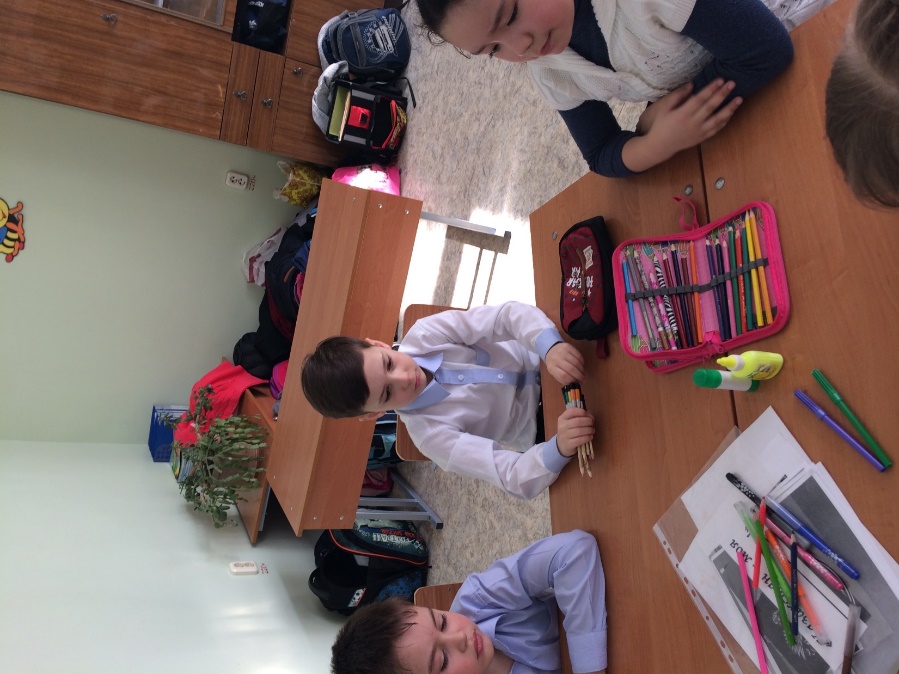 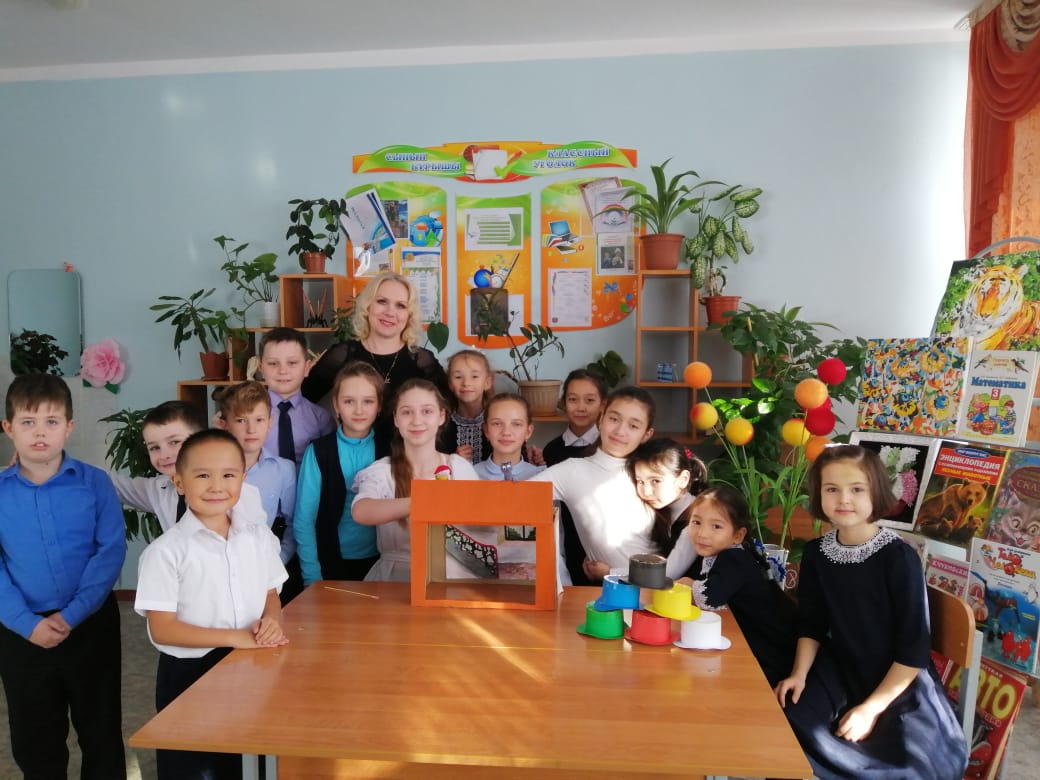 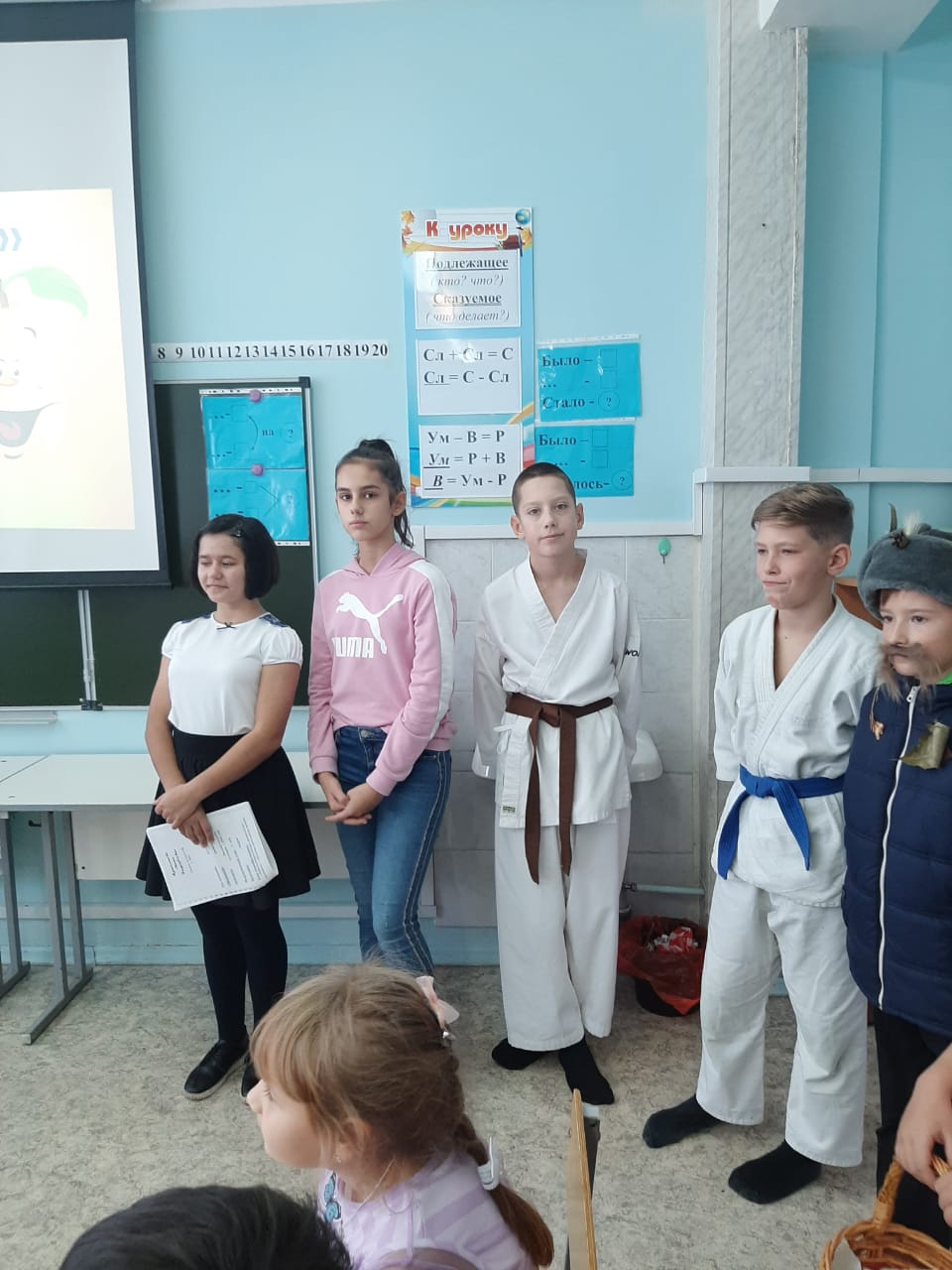 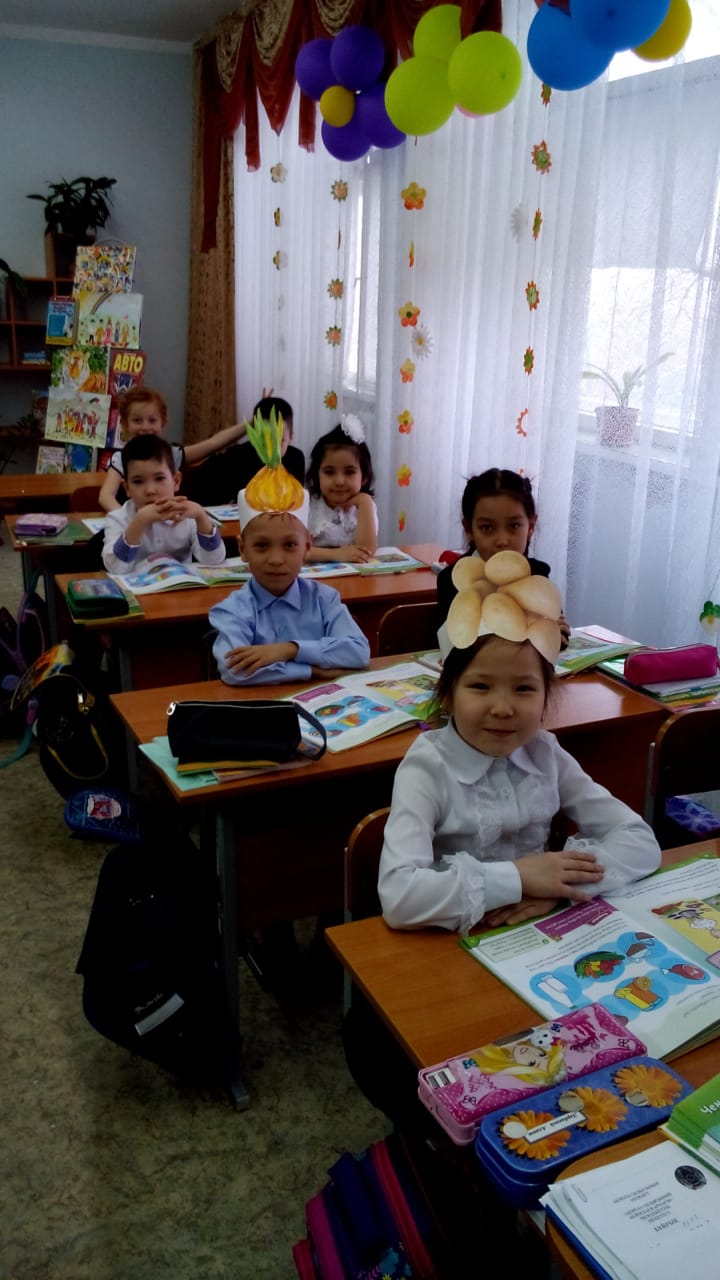 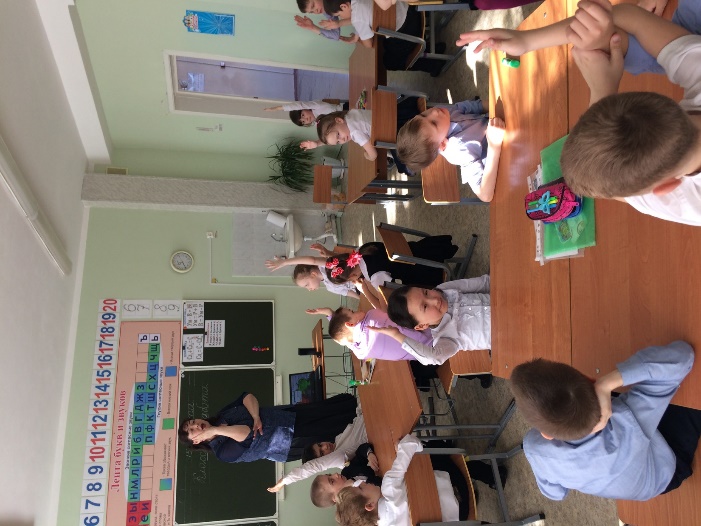 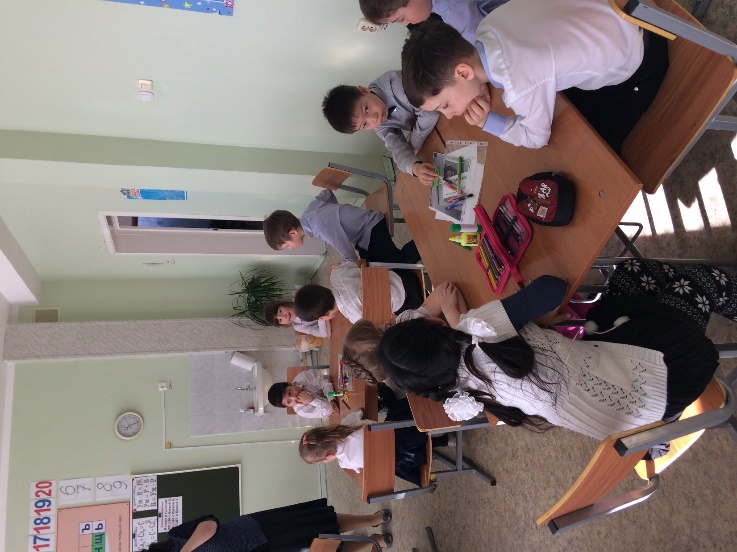 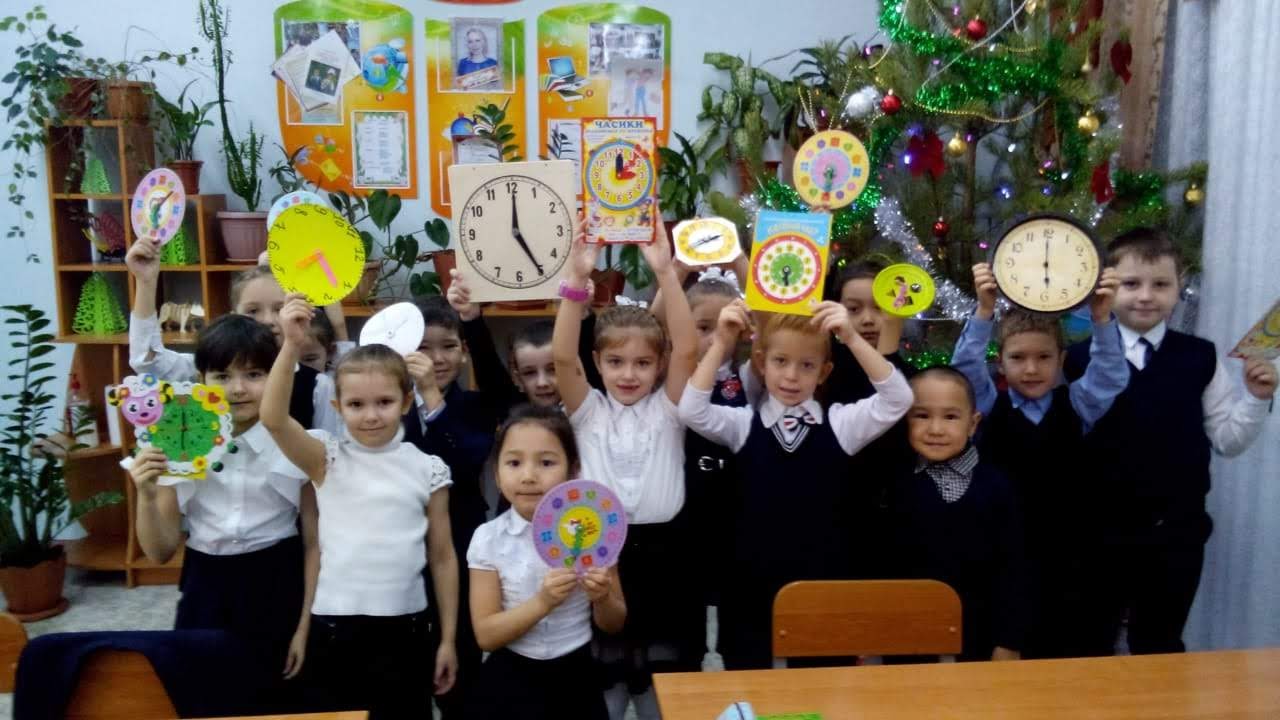 Учителя русского языка и литературы                                Учителя истории 
     Технология «Личностно-ориентированного обучения»– Якиманской, элементы модульного обучения М.Жанпеисовой;
 –интегрированное обучение, коллективная мыследеятельность сотворчество «учитель-ученик», технологию сотрудничества, технологию проблемного обучения;
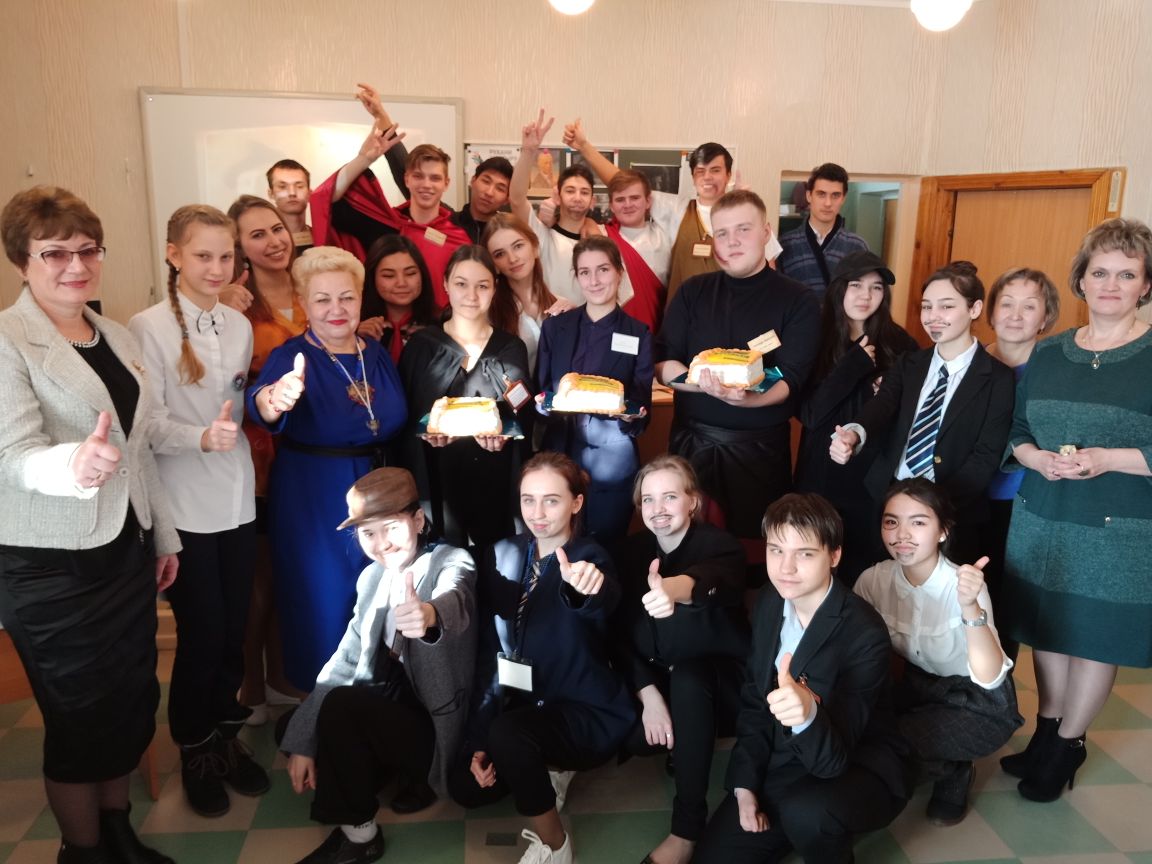 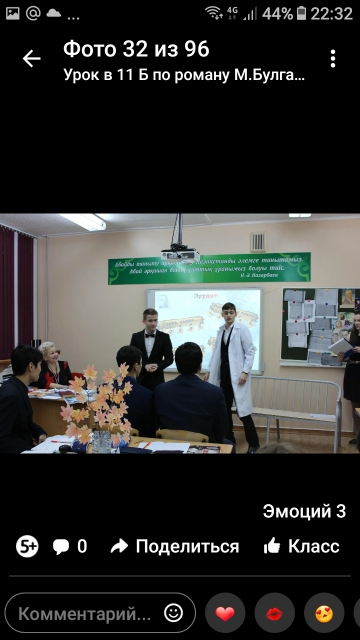 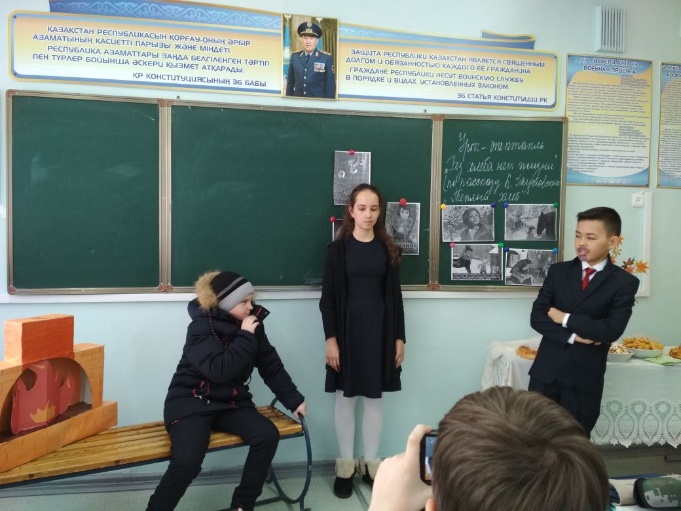 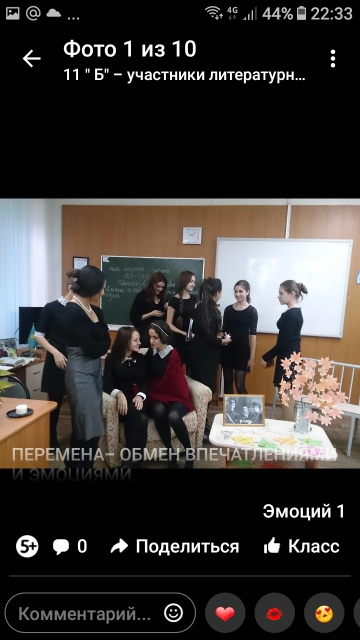 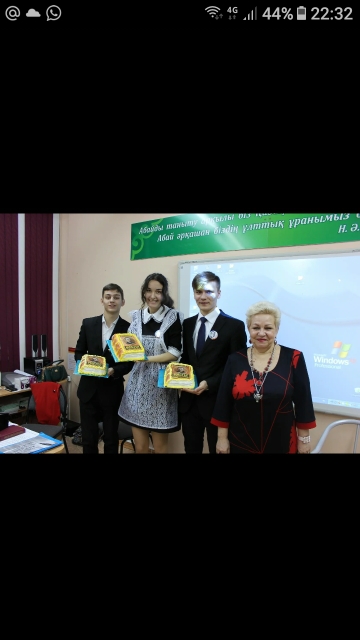 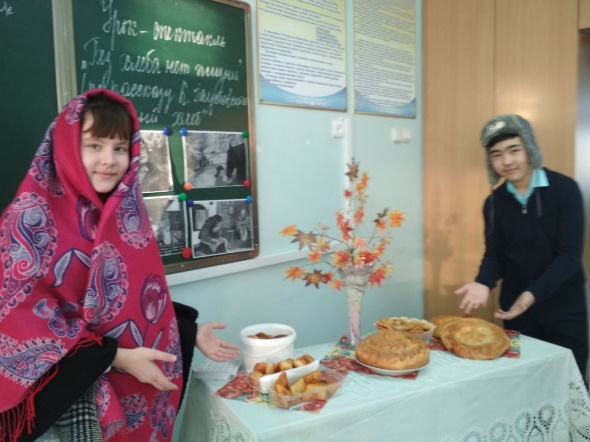 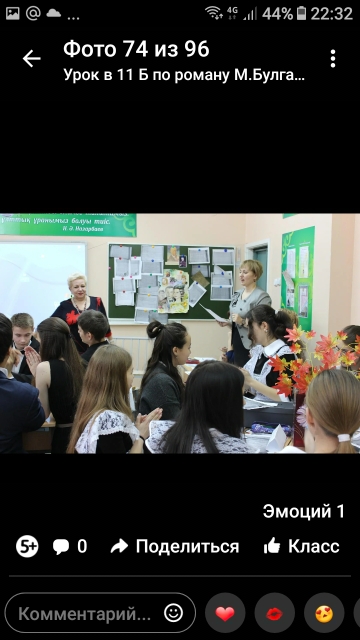 Учителя казахского языка и литературы 
– элементы модульной технологии М.М.Жанпеисовой; разноуровневые задания по технологии Ж.Караева; ИКТ-технологии.
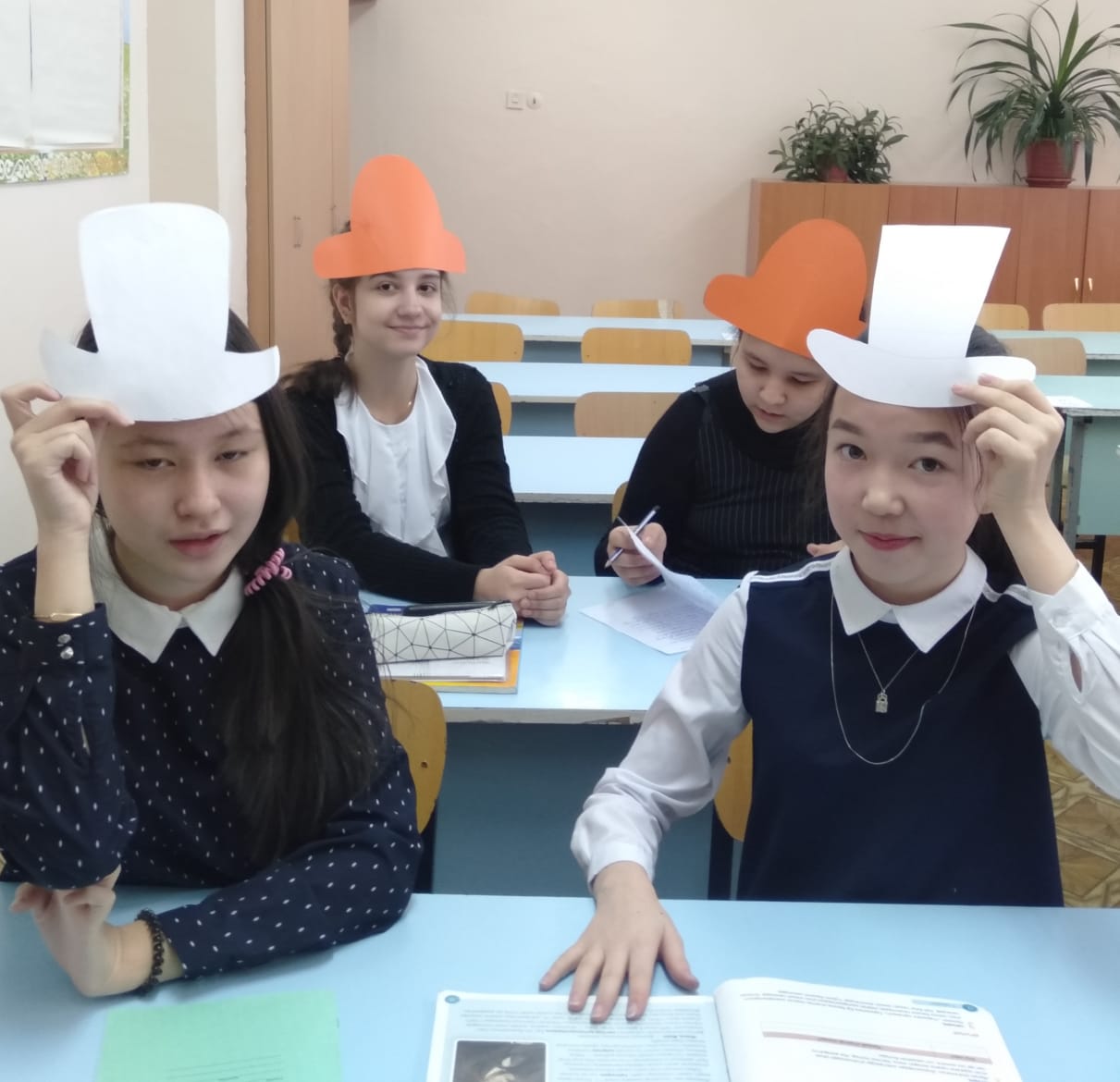 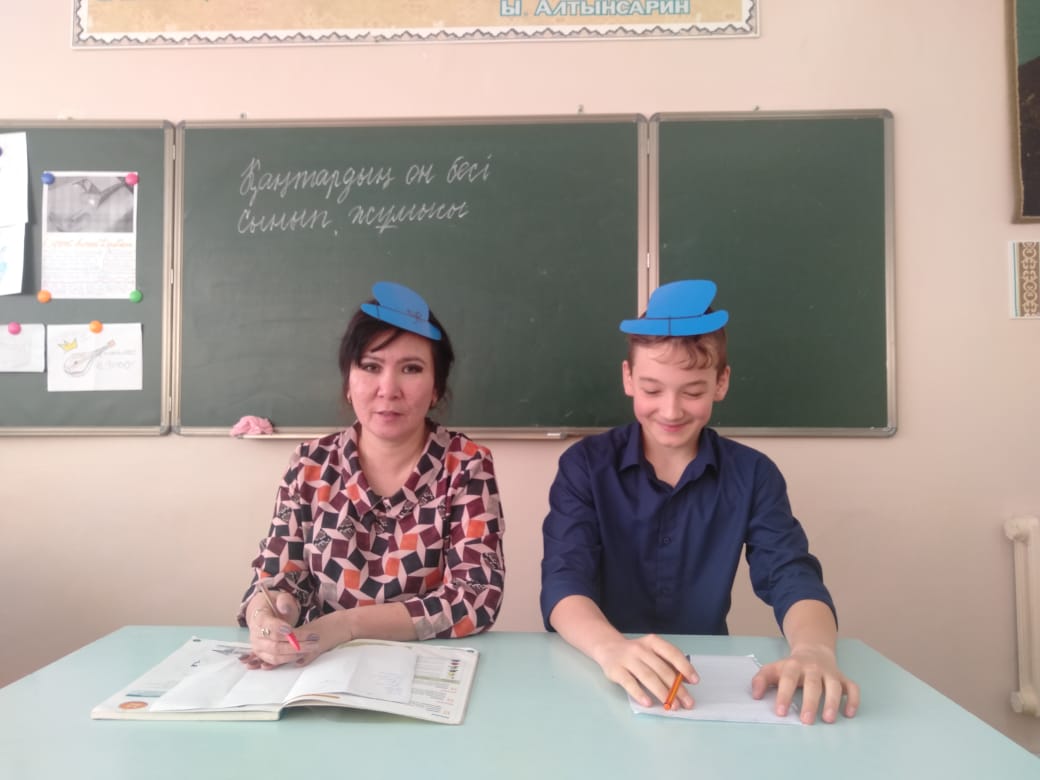 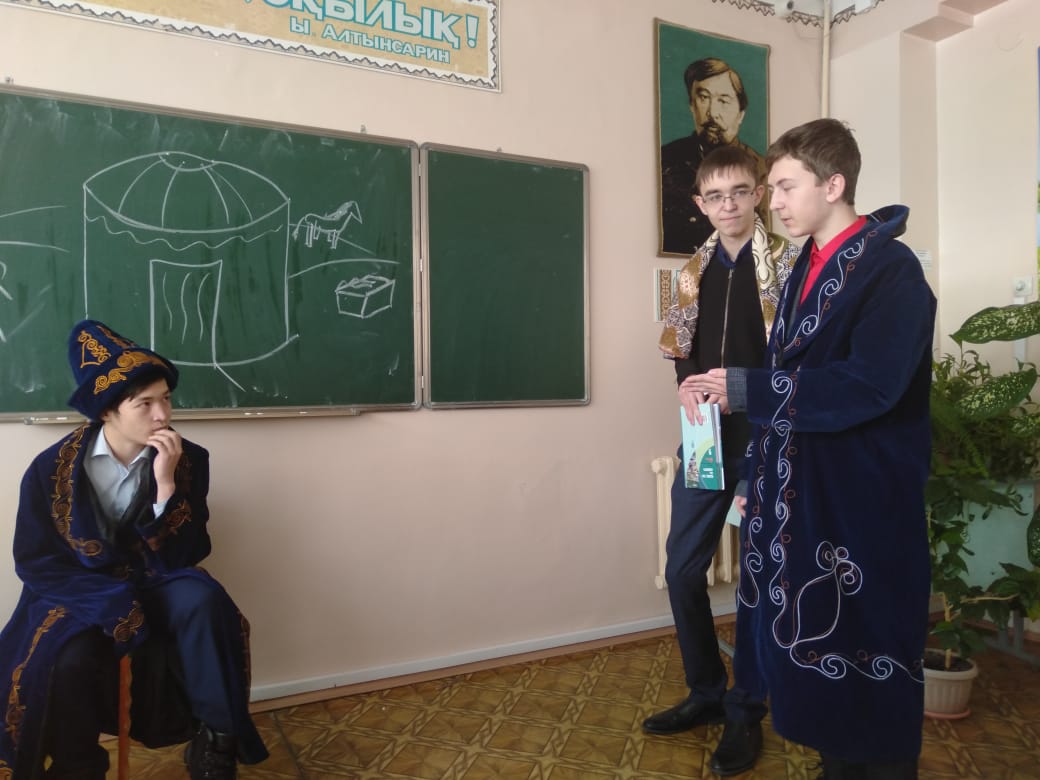 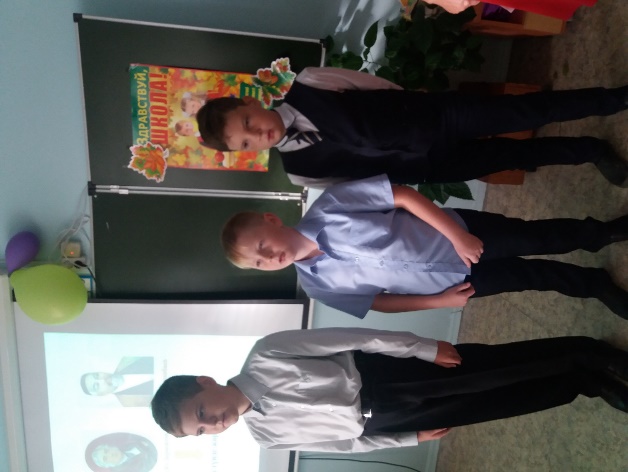 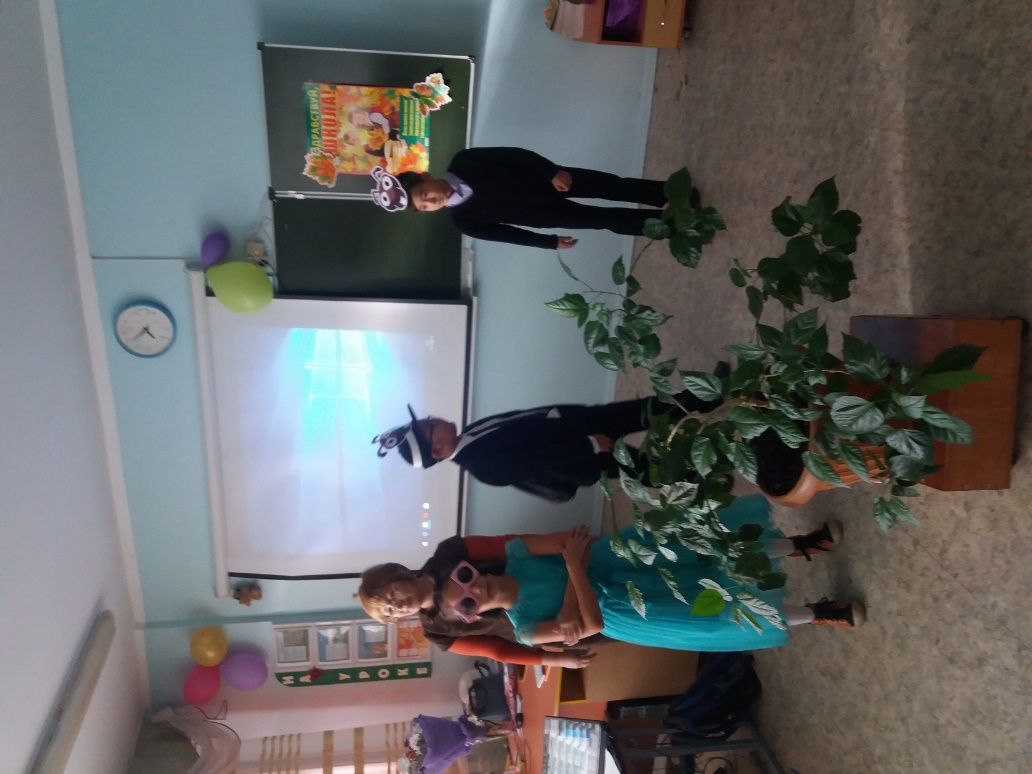 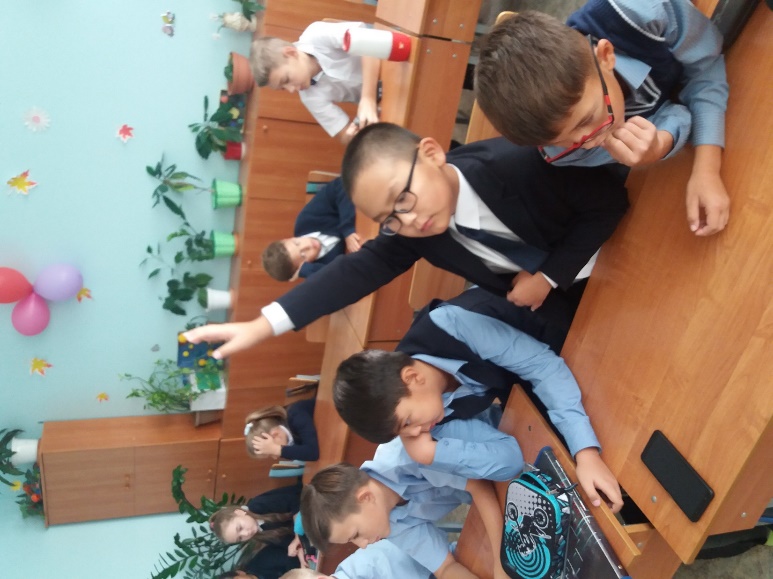 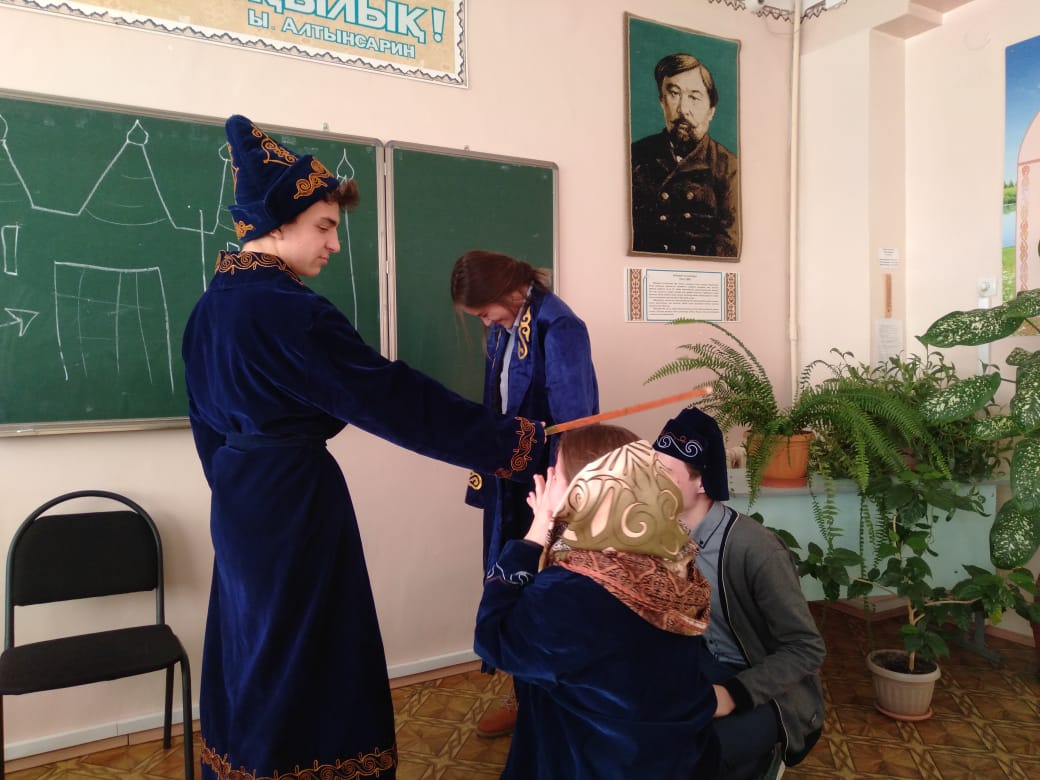 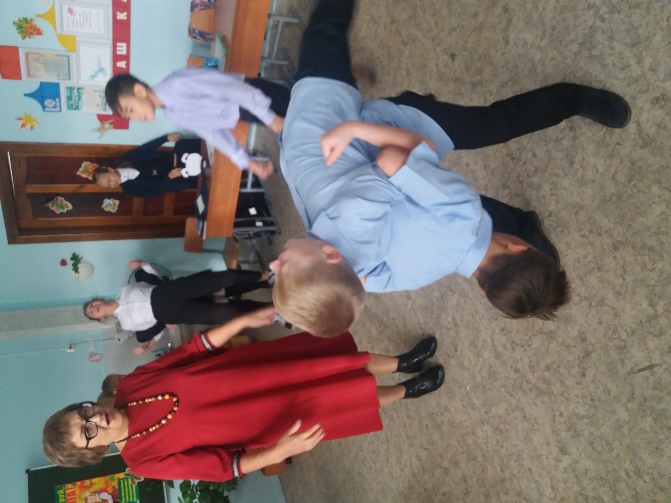 Учителя математики, химии, физики, биологии
 – технологию коллективных учебных занятий, технологию интеграции, метод проектов, метод зачетов, дифференцированное обучения;
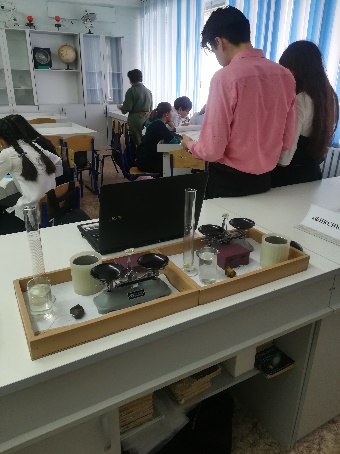 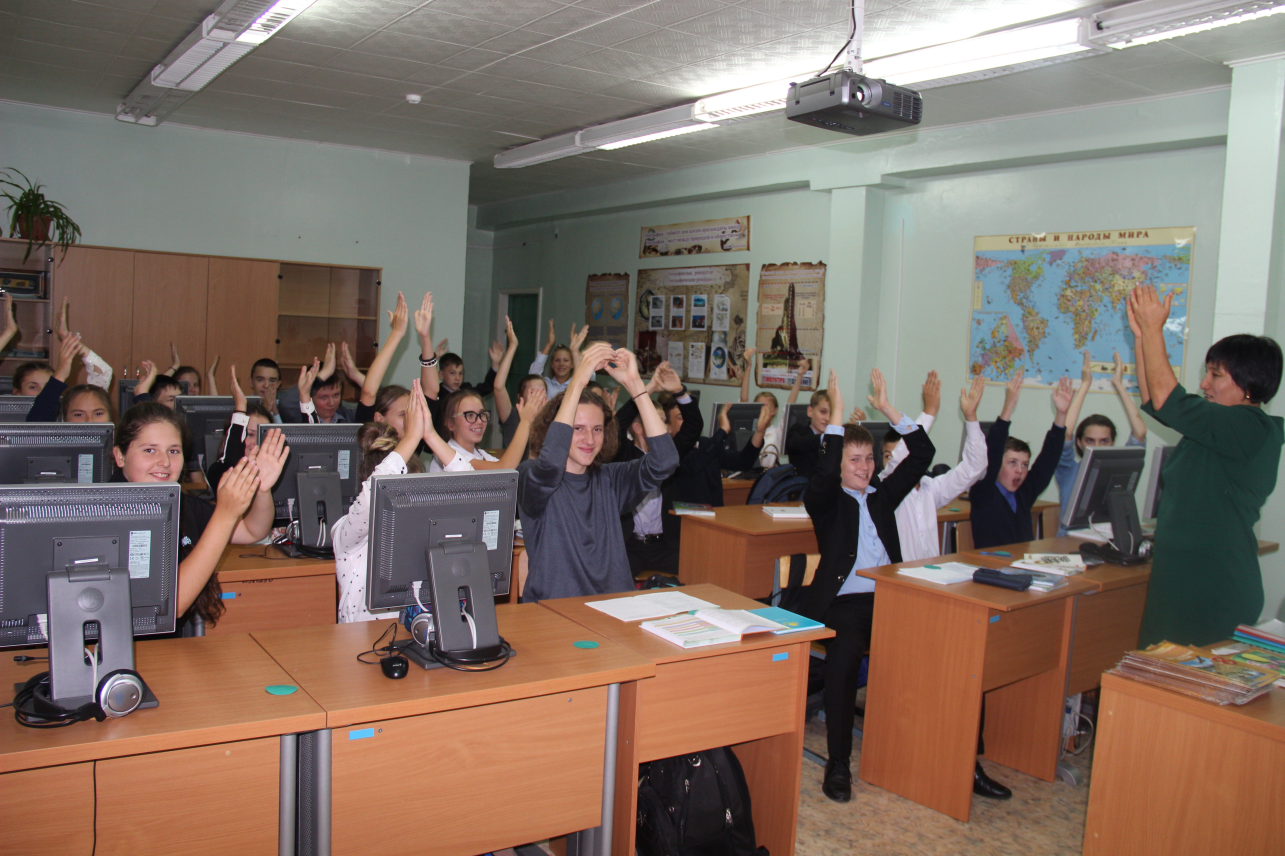 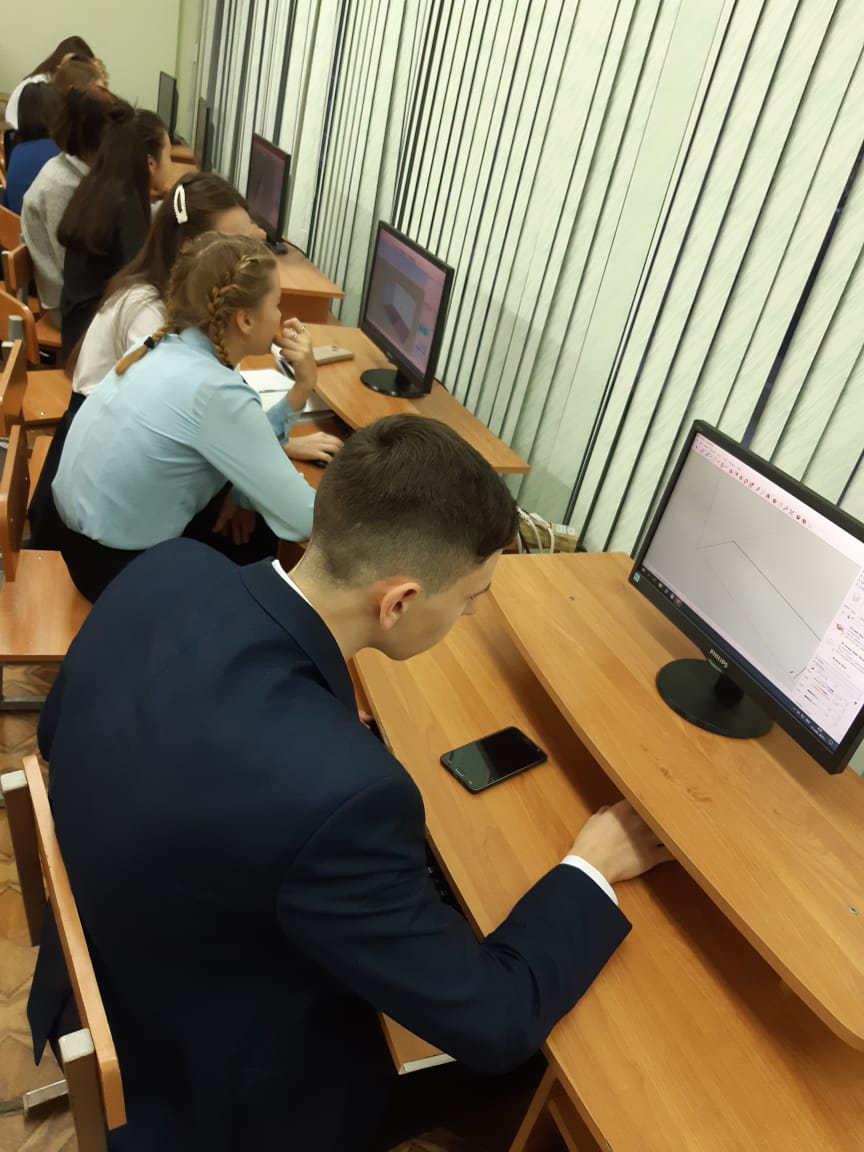 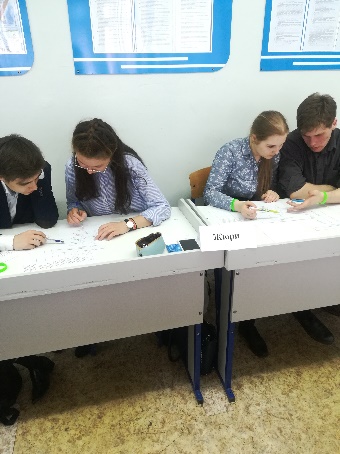 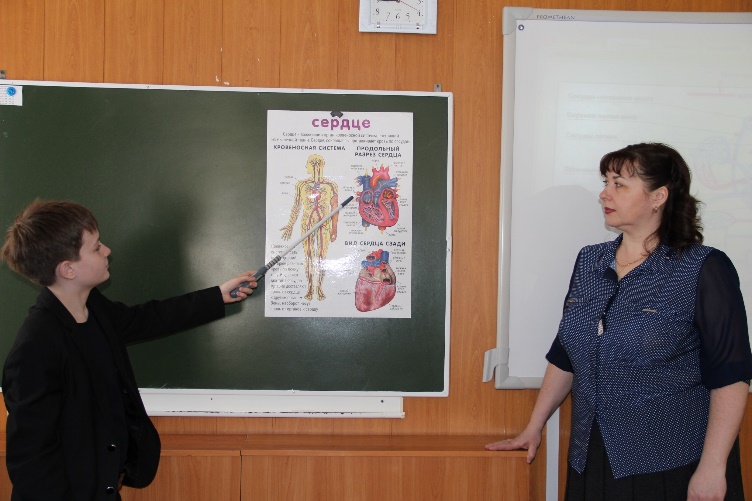 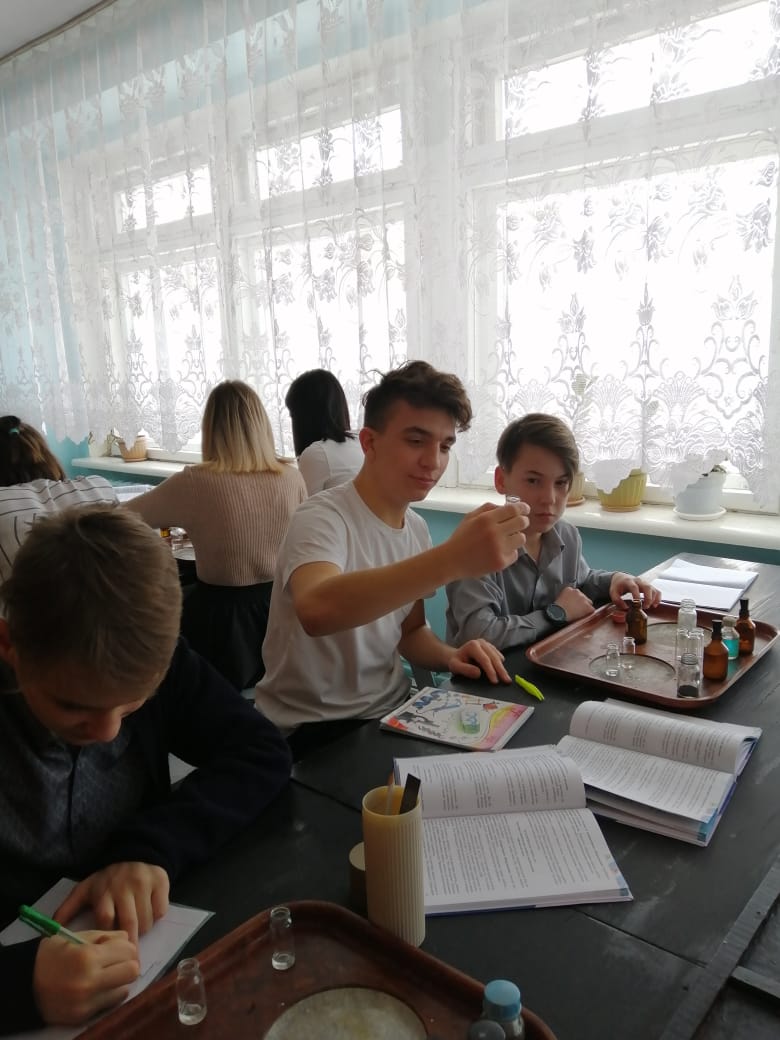 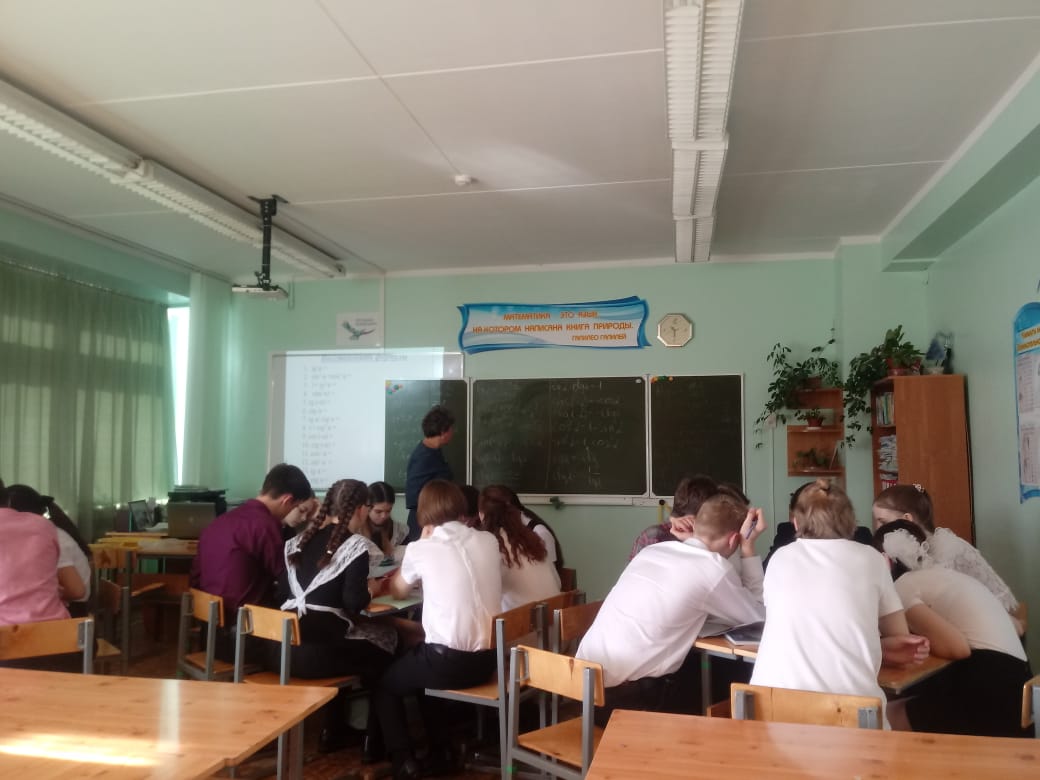 Учителя технологии, музыки 
– технологию вокала Н.Гоктаренко, фонопедическая система Емельянова, технологию уровневой дифференциации с обязательным результатом, метод проектов, развивающее обучение, технологию игрового обучения, работа в малых группах, дифференцированное обучение.
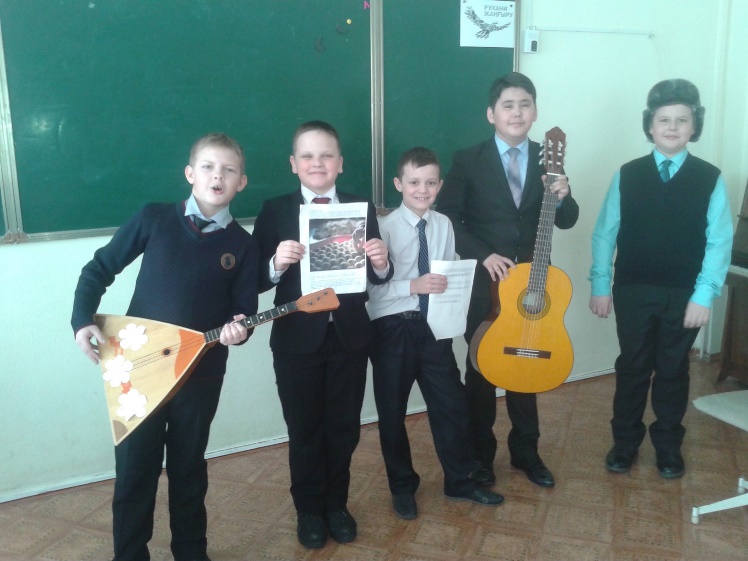 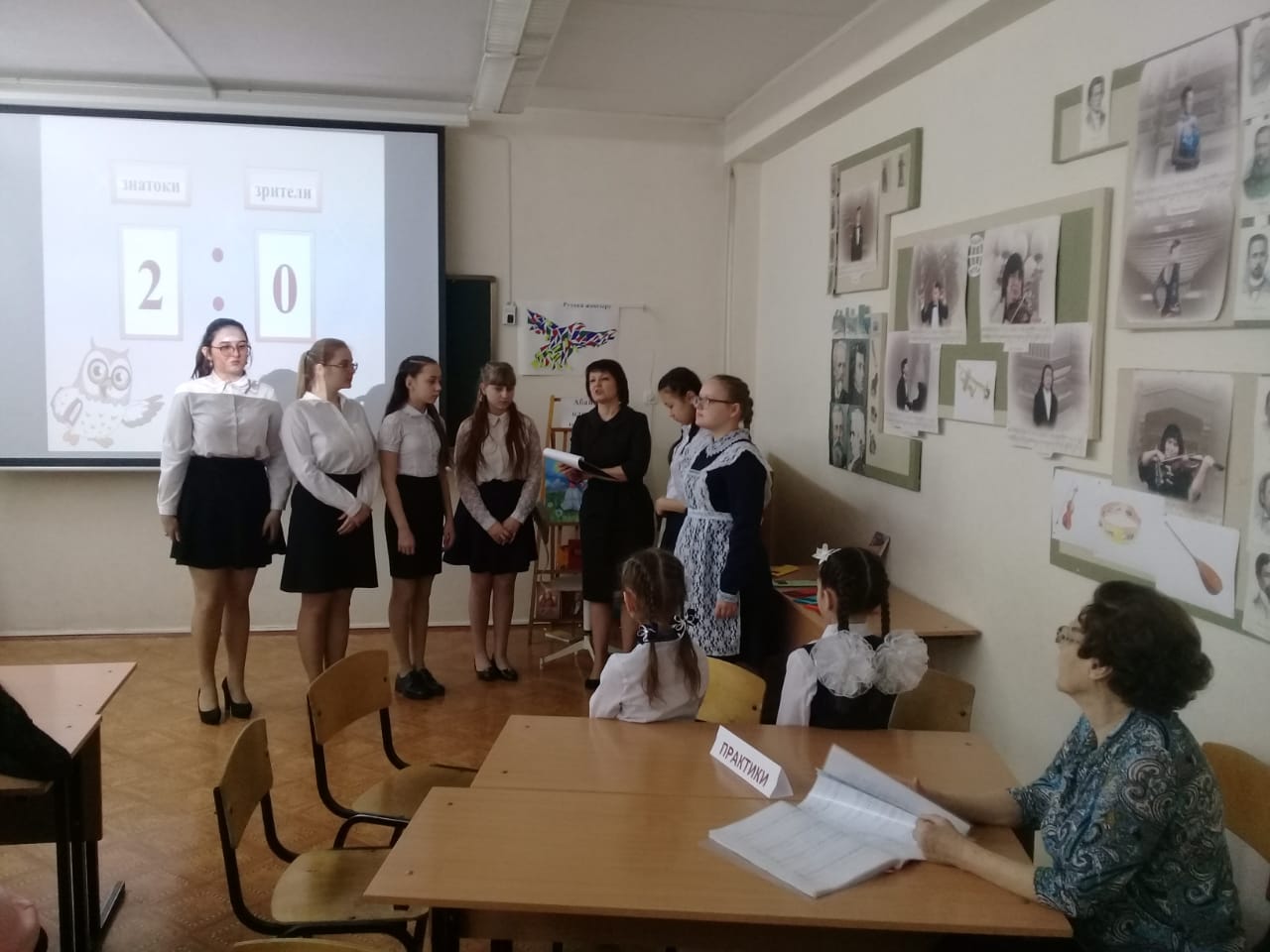 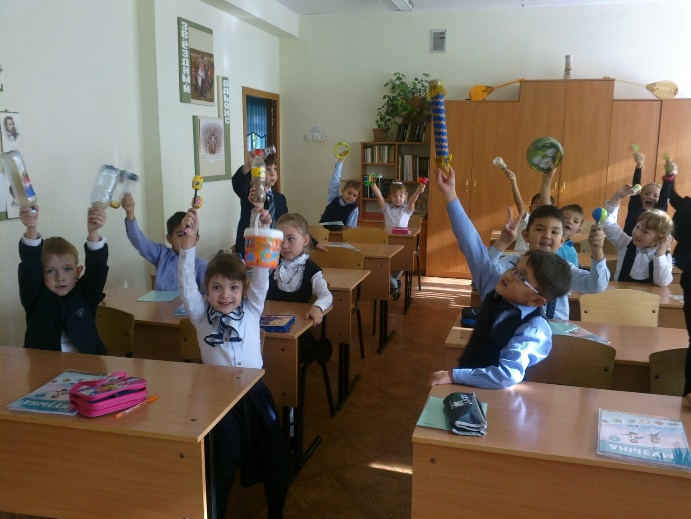 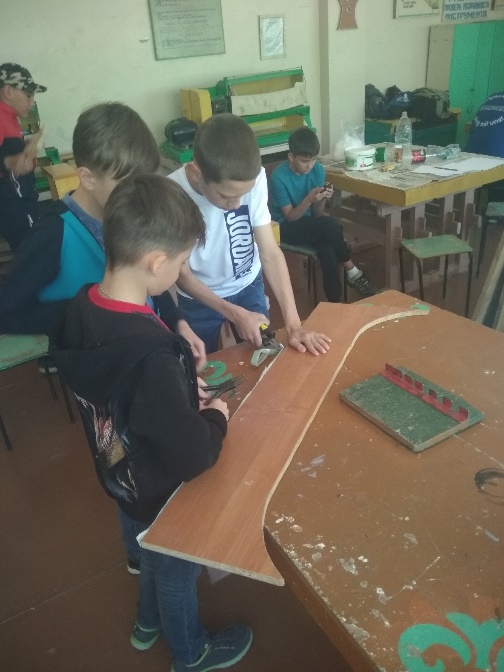 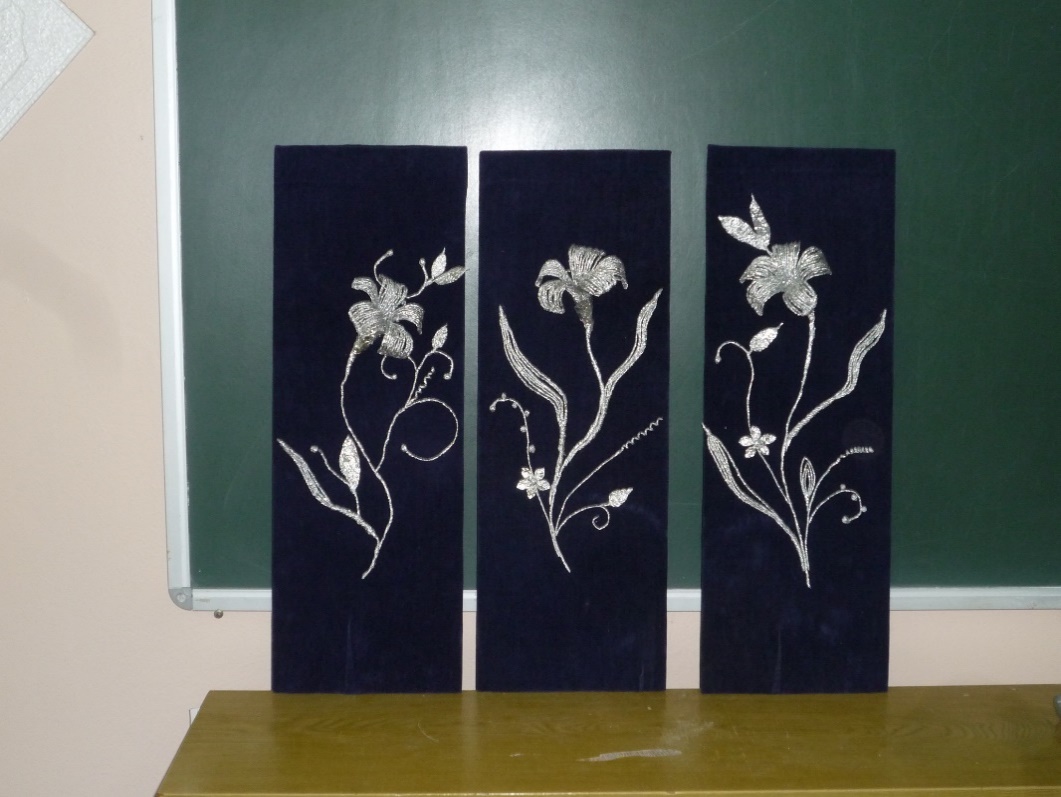 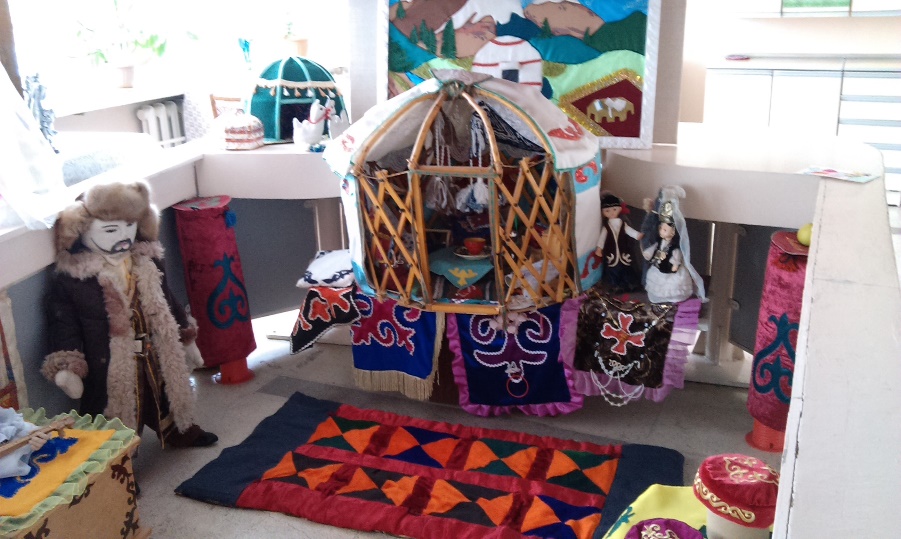 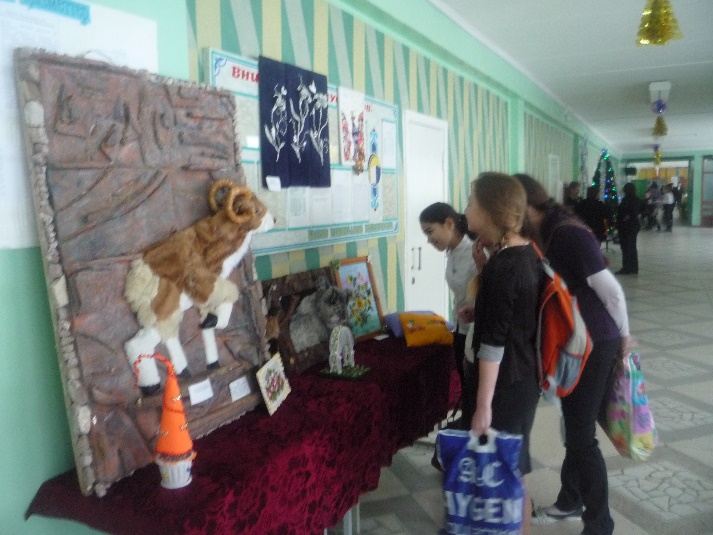 Учителя физической культуры – технологию дифференцированного физкультурного образования, обучение двигательным действиям, развитие физических качеств, здоровьесберегающие технологии.
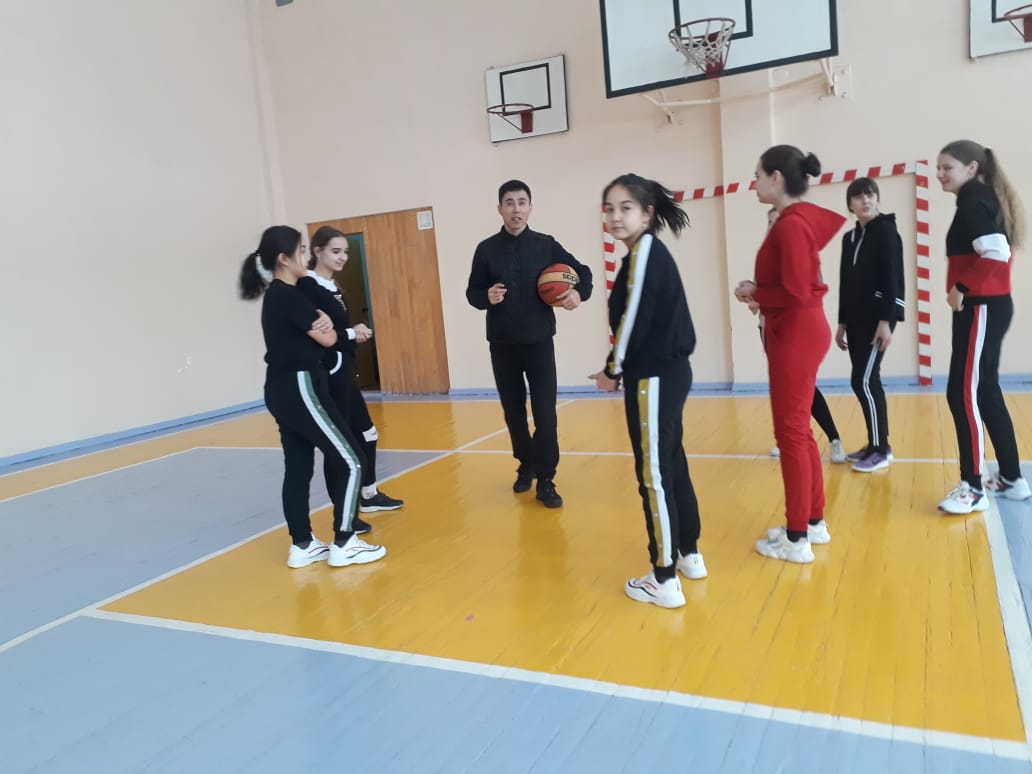 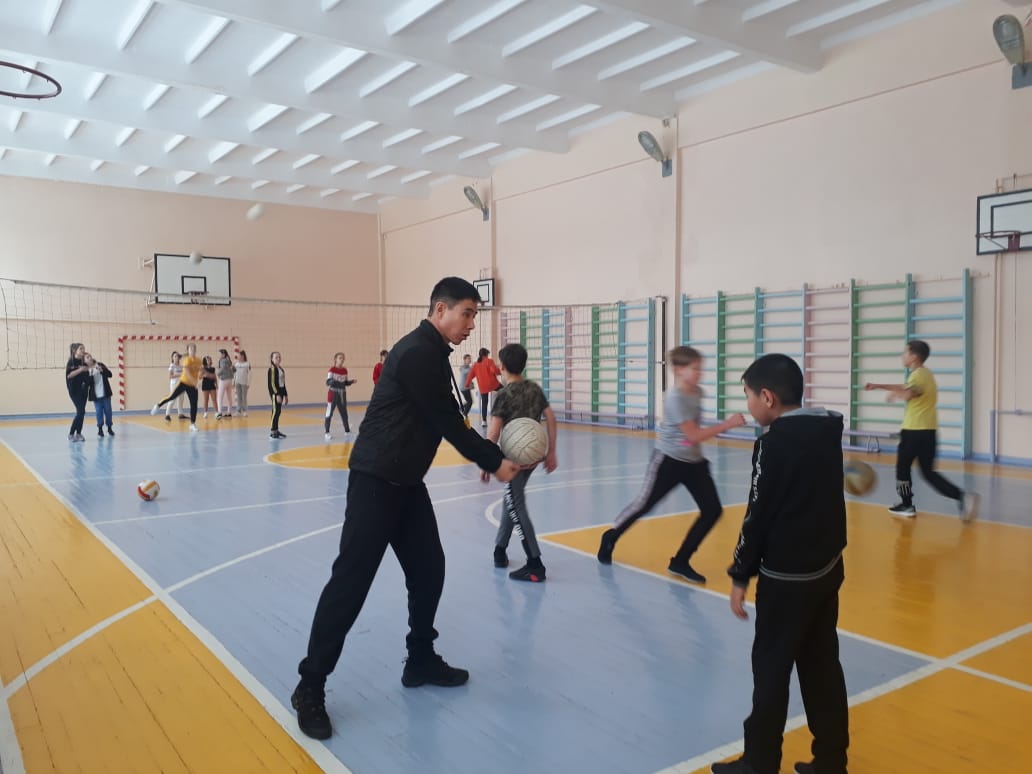 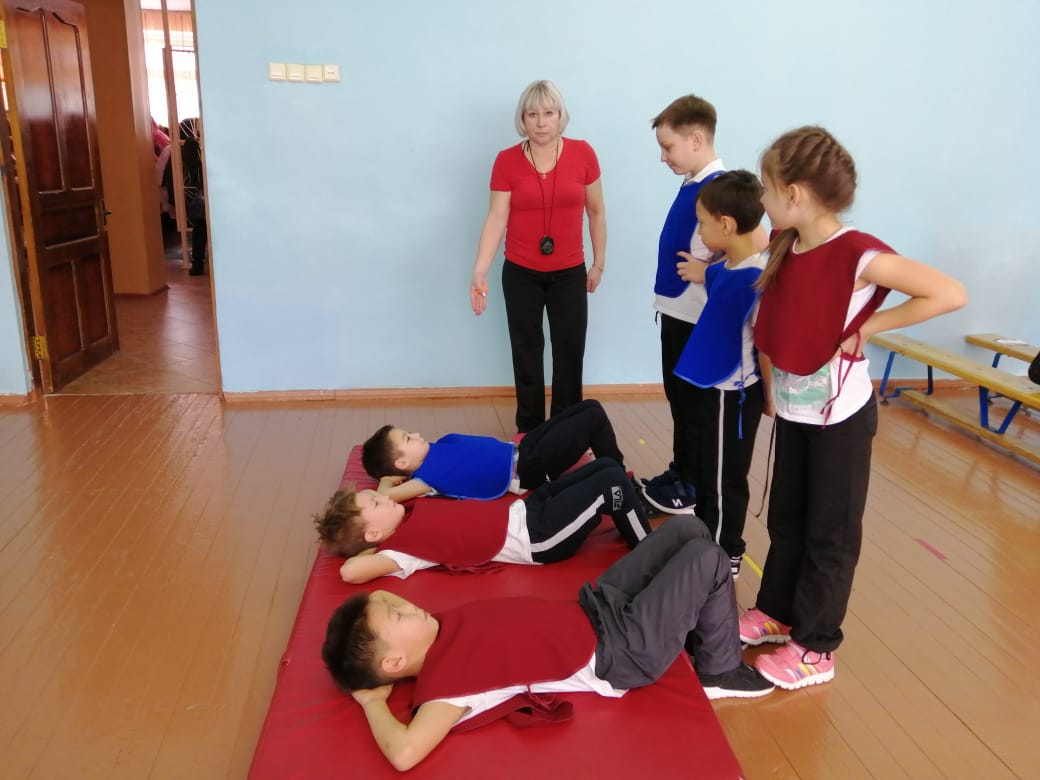 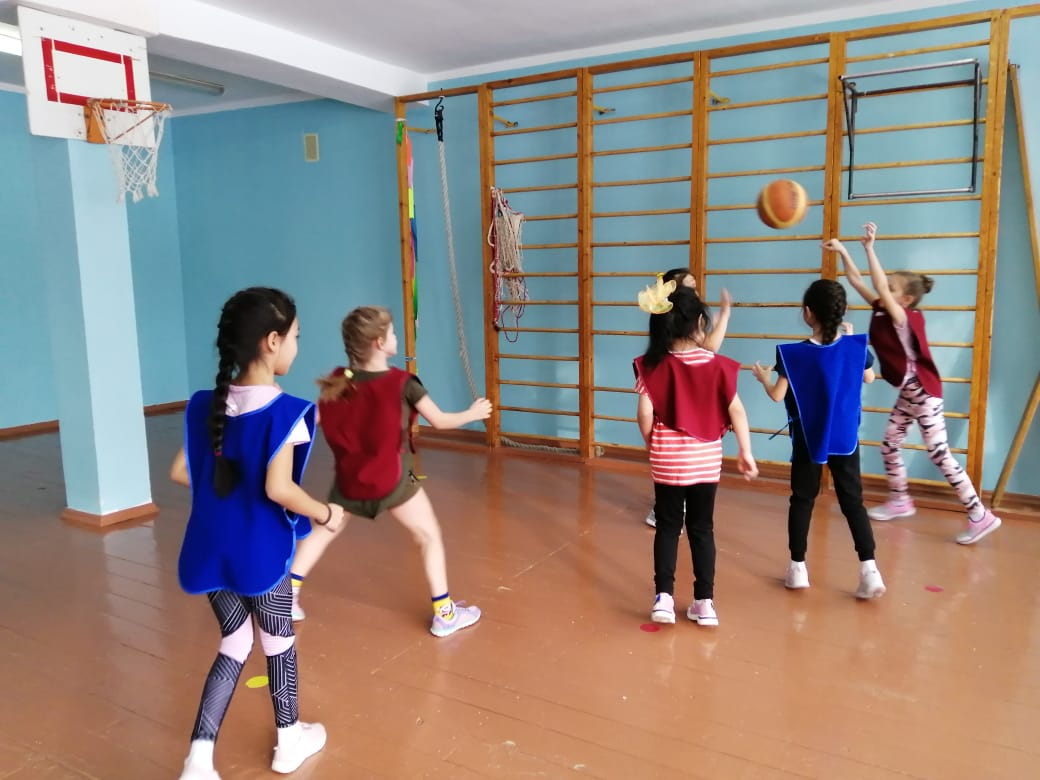 Учителя английского языка 
- технологию проблемного обучения, технологию проектного обучения, игровые технологии, разноуровневое обучение, коммуникативного обучения иностранному языку;
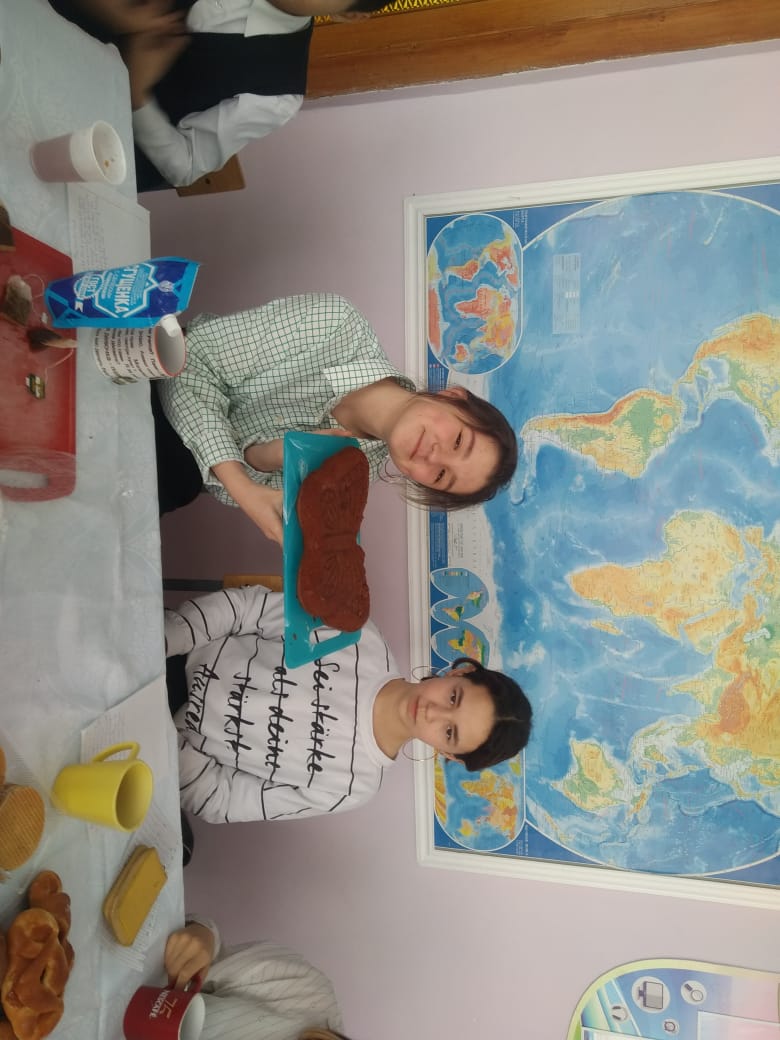 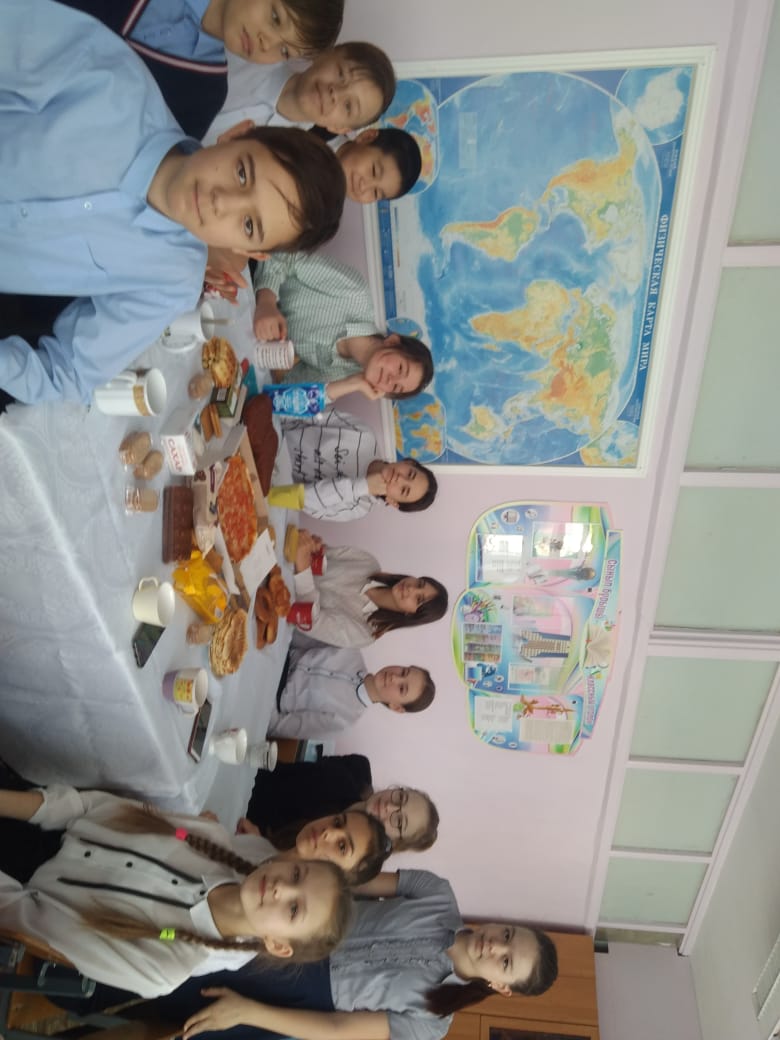 Результатом применений различных педагогических технологий являются:
повышение качества знаний;
участие в различных конкурсах;
победы в олимпиадах (школьных, международных, городских, областных, дистанционных).
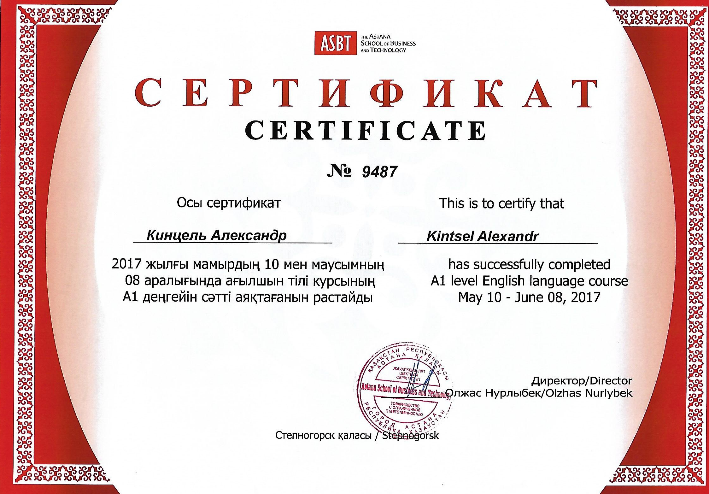 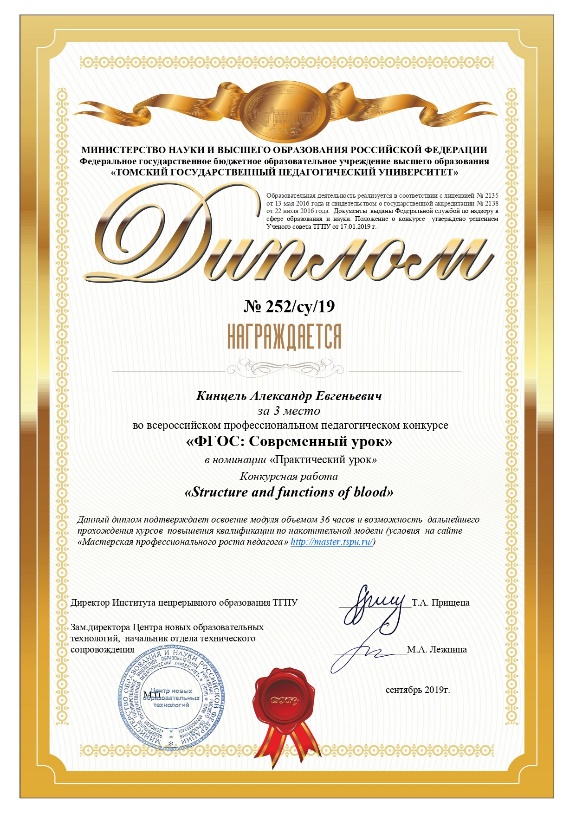 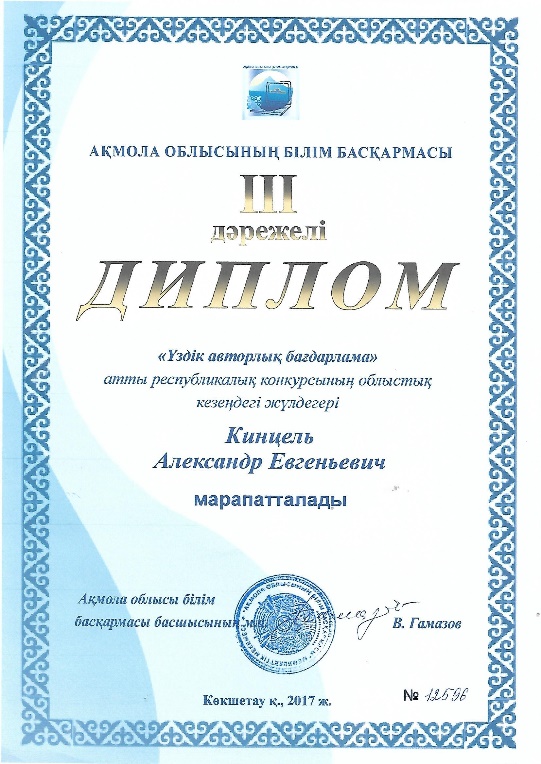 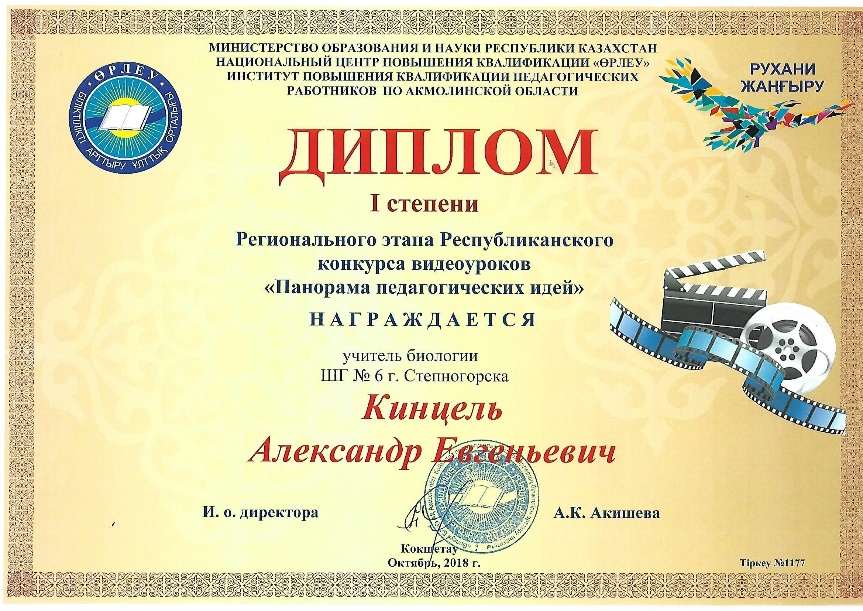 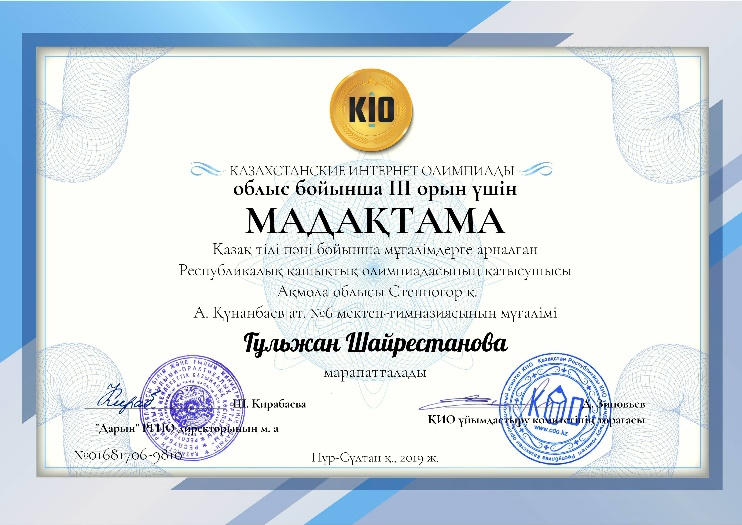 Лучший способ загубить новшество – схватится за все сразу.
Каждый новый прием, новую технологию необходимо отработать до автоматизма.
Приемы педагогической техники – каждодневный инструмент учителя.
Инструмент без работы ржавеет, а в работе – совершенствуется.
Если оркестр играет в разнобой, дирижер смешон.
Когда оркестр сыгран, дирижер кажется волшебником.
Также и в нашей работе.
Если класс сыгран, то урок – как музыка, а технология сверкает
своими алмазными отточенными гранями.
  Давайте пробовать, учиться, совершенствоваться!
Спасибо
за 
внимание!